2018 NSF SMART AND CONNECTED COMMUNITIES PI MEETING
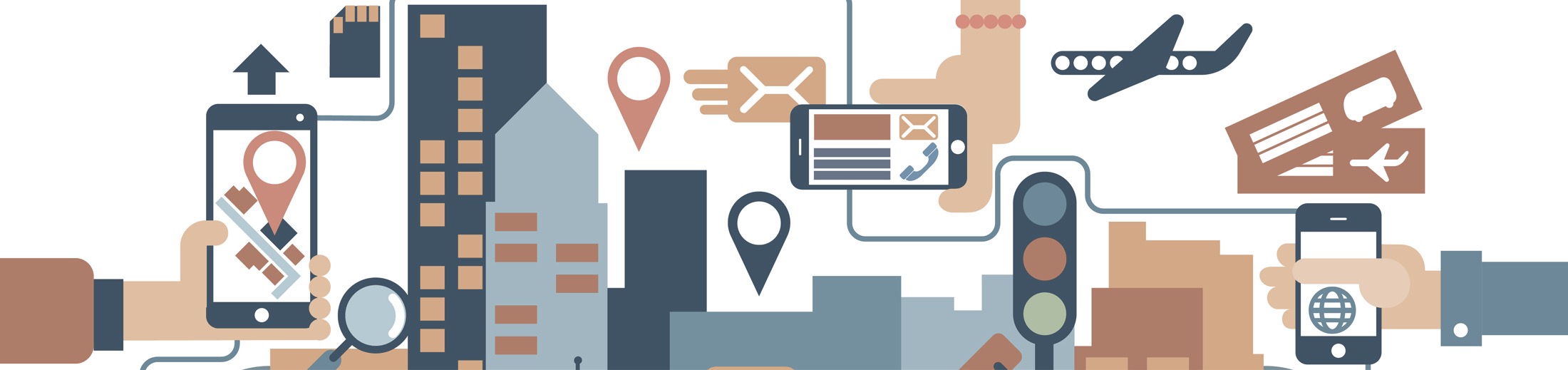 IRG Track 2: Community on Multimodality: Participatory Action, Service, and Support (COMPASS), NSF Award 1737443
Daphney–Stavroula Zois1 (PI), Wonhyung Lee2 (co–PI), Charalampos Chelmis3 (co–PI), Rushka Tcholakova4, Natasha Pernicka5, Brian Hawley6, Anthony Capece7, Nancy Chiarella8, Dahlia Herring9, Jill Peckenpaugh9
1Electrical and Computer Engineering Department, University at Albany, SUNY; 2School of Social Welfare, University at Albany, SUNY; 3Computer Science Department, University at Albany, SUNY; 4United Way of the Greater Capital Region; 5The Food Pantries for the Capital District; 6Neighborhood Engagement Unit, Albany Police Department; 7Central Avenue Business Improvement District; 8Capital Region Coalition to End Homelessness; 9U.S. Committee for Refugees and Immigrants
https://www.albany.edu/~dz973423/projects/nsf-scc-2017/index.html
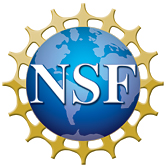 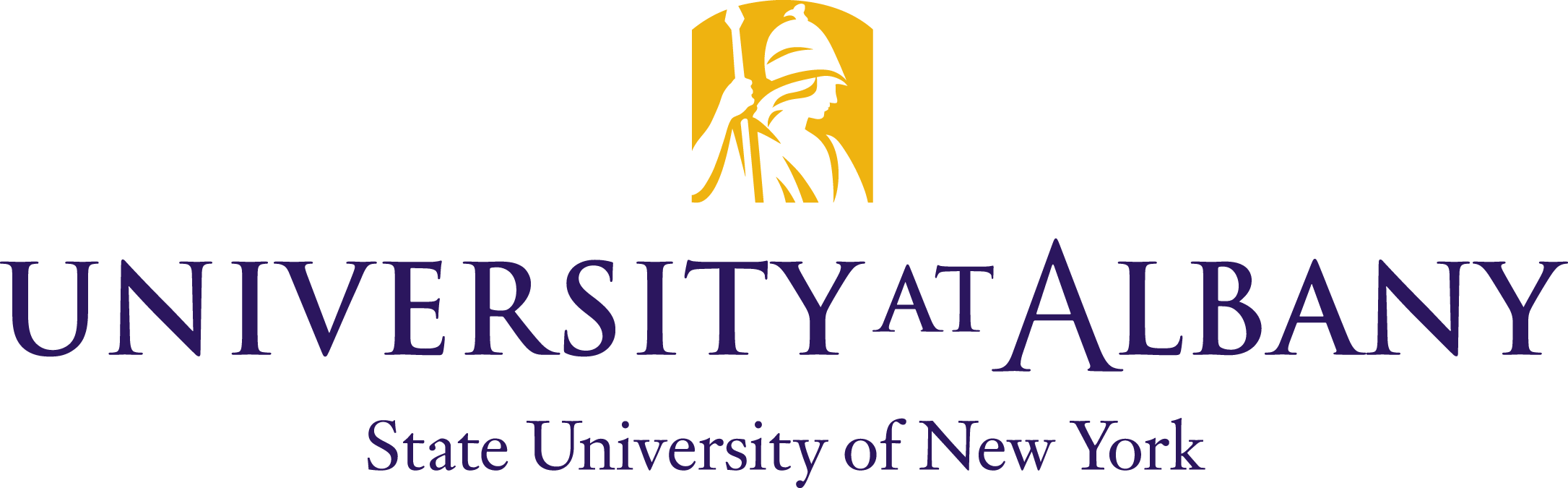 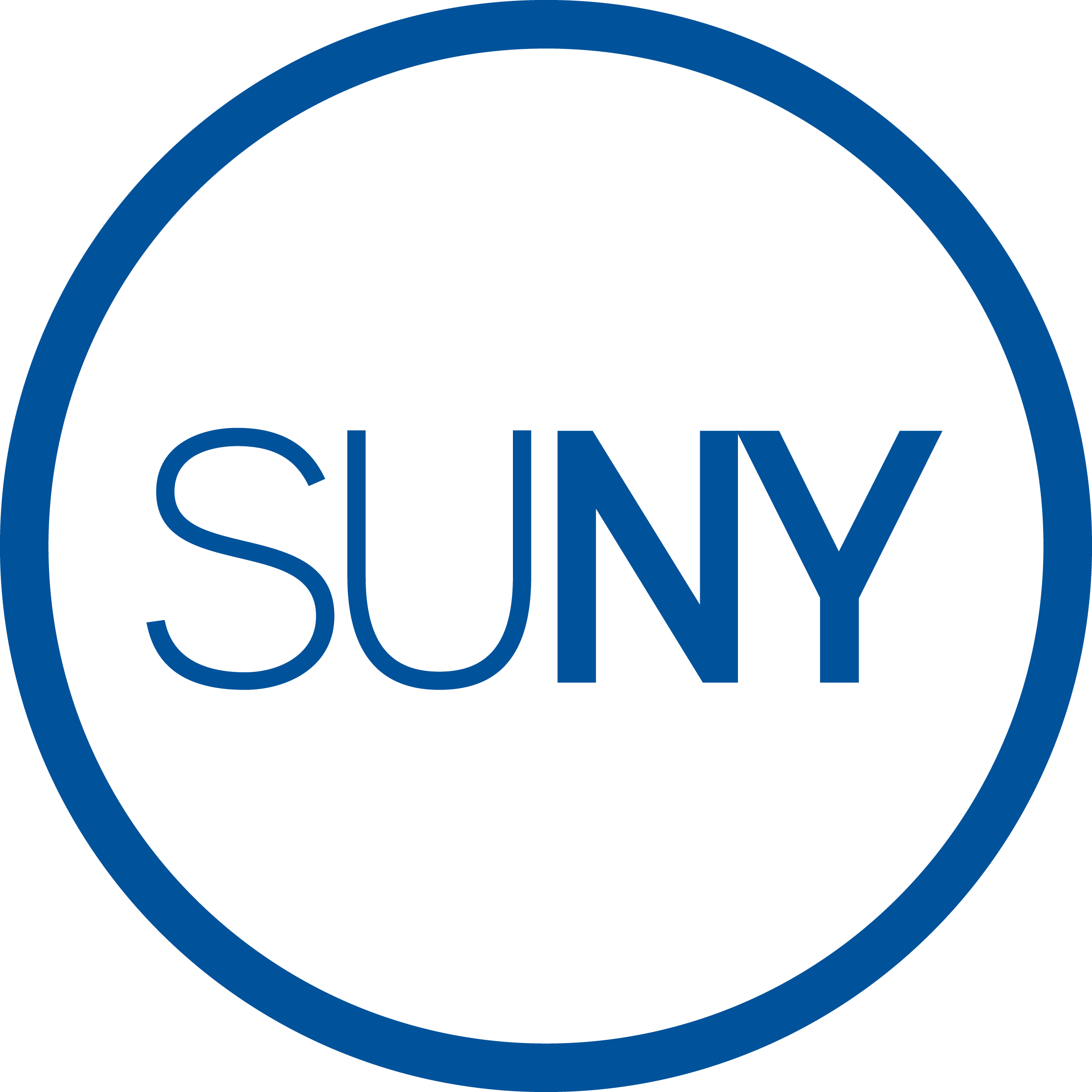 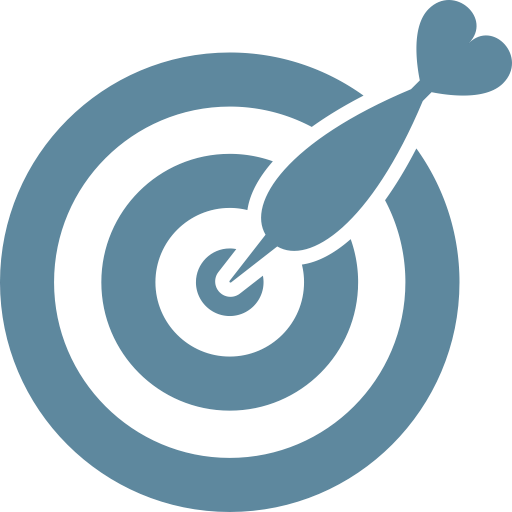 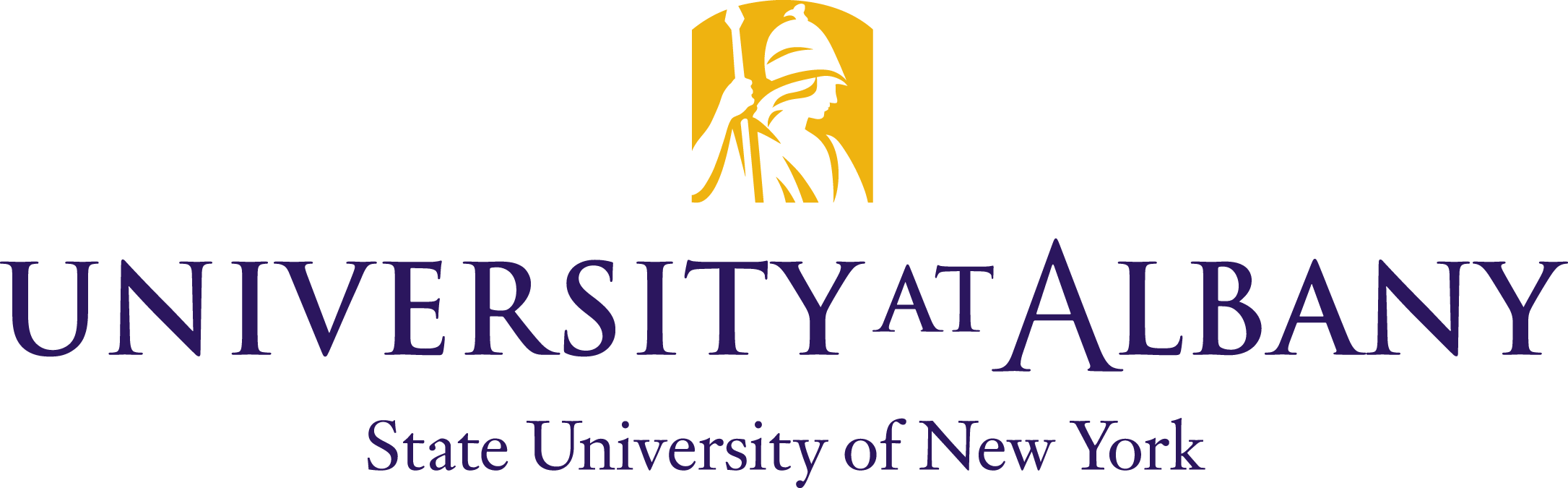 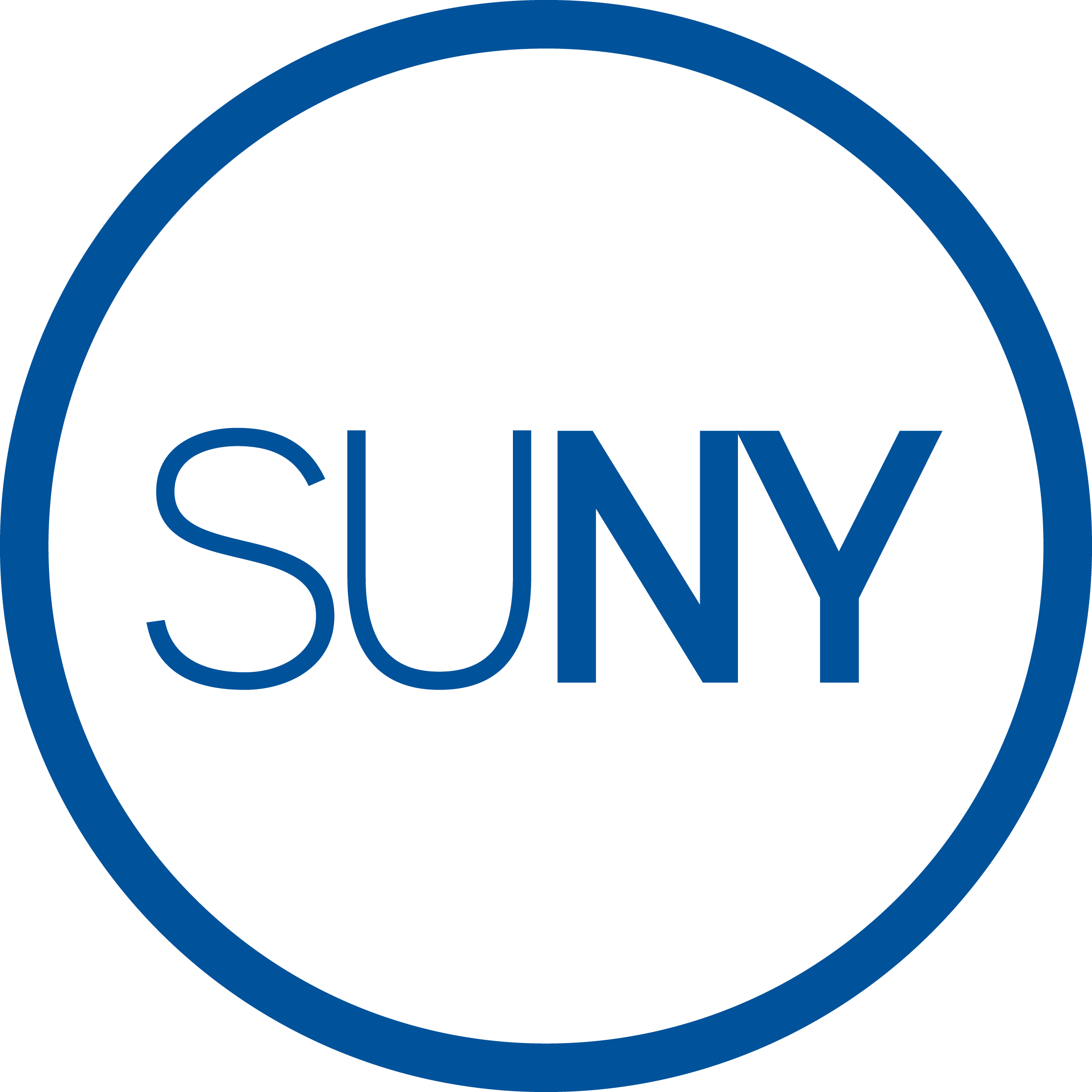 Project Aims
Enable two–way communication between residents and service providers.
Simplify discovery and use of services. 
Deploy resources more efficiently.
Promote participatory action.
Improve the wellbeing of communities.
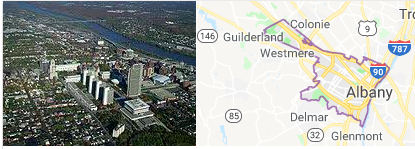 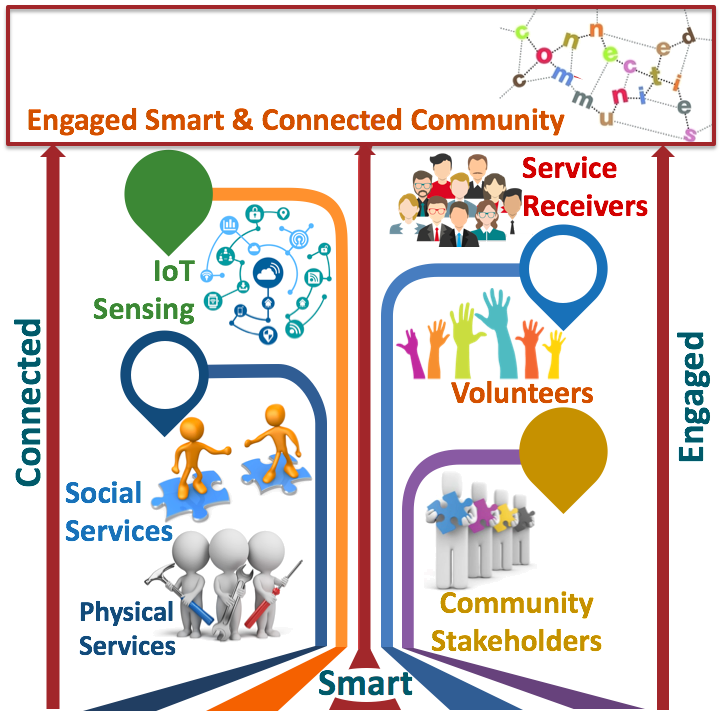 City of Albany, NY
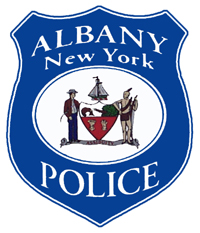 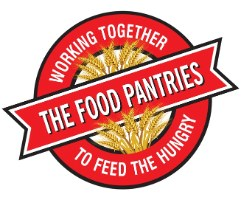 Build relationships and trust with the community.
Understand needs and concerns of the community.
Identify and Share data and expertise instrumental for developing proposed approach.
Refine conceptual framework of research.
Assist in evaluation of proposed approach.
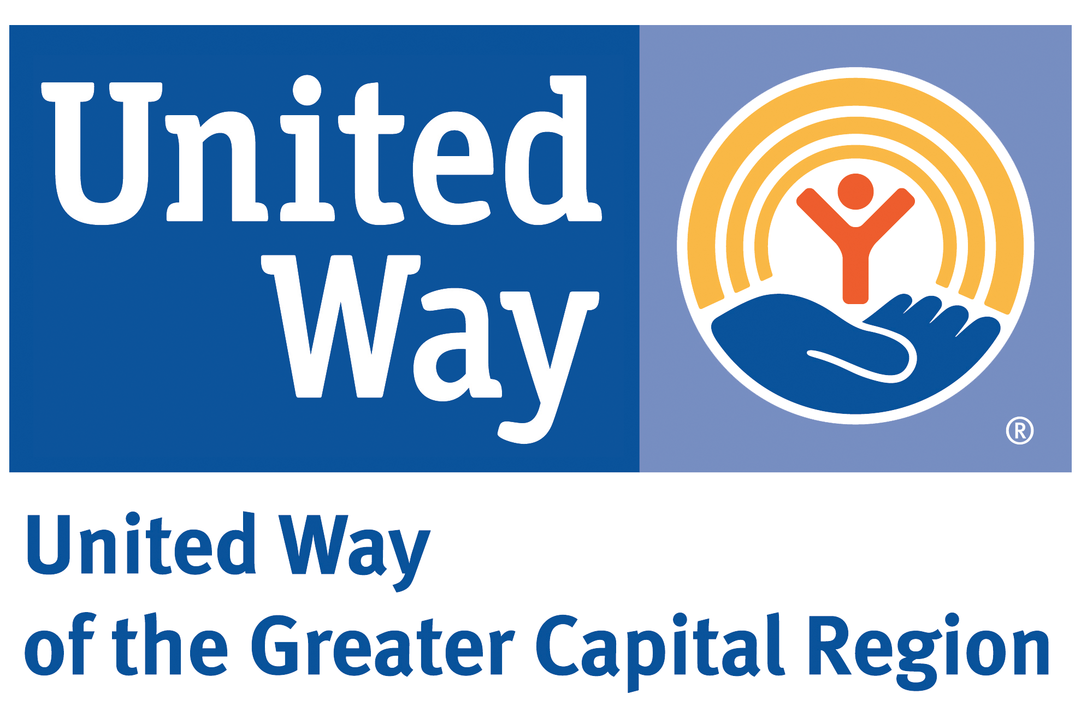 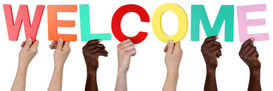 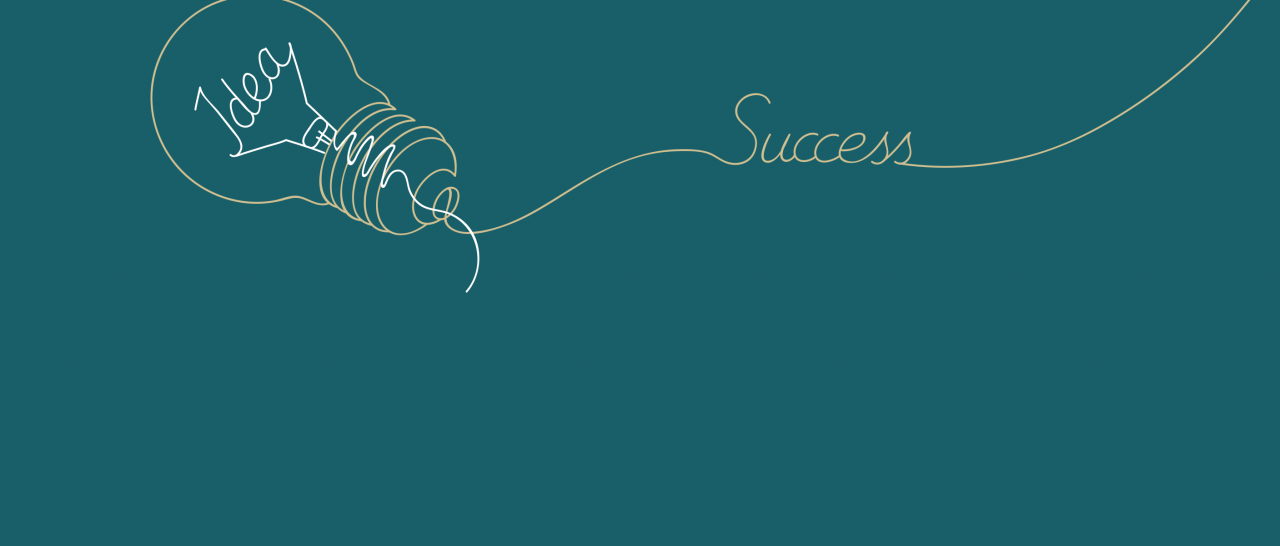 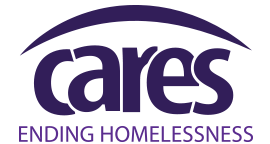 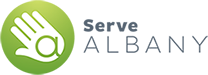 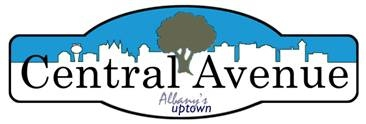 Community Partners
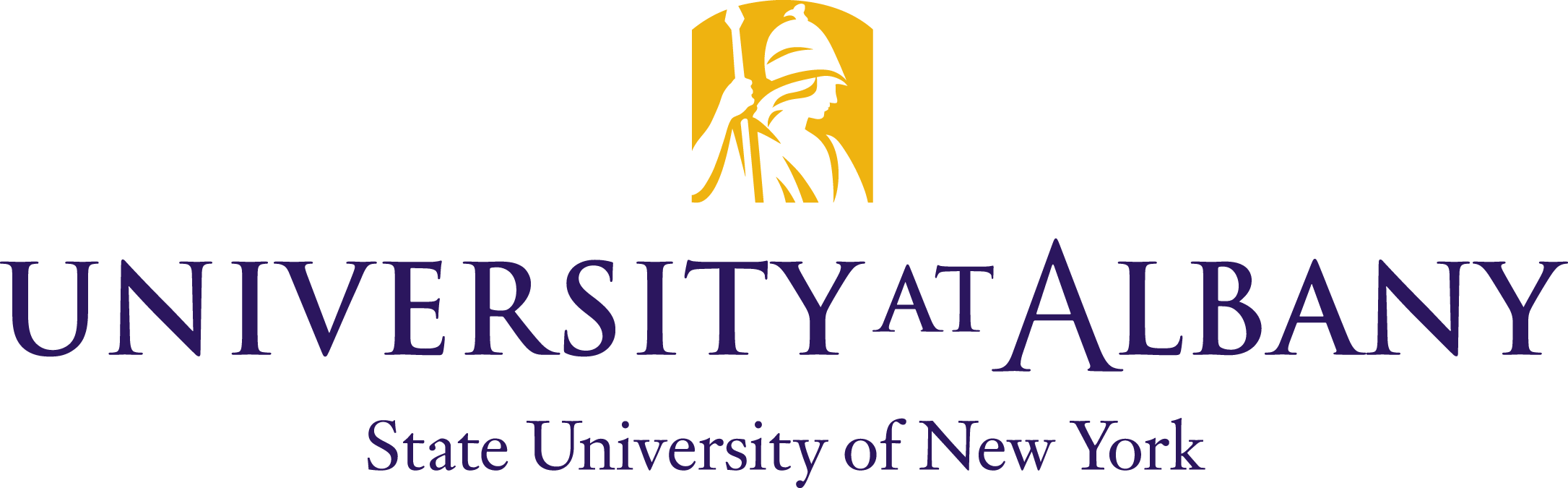 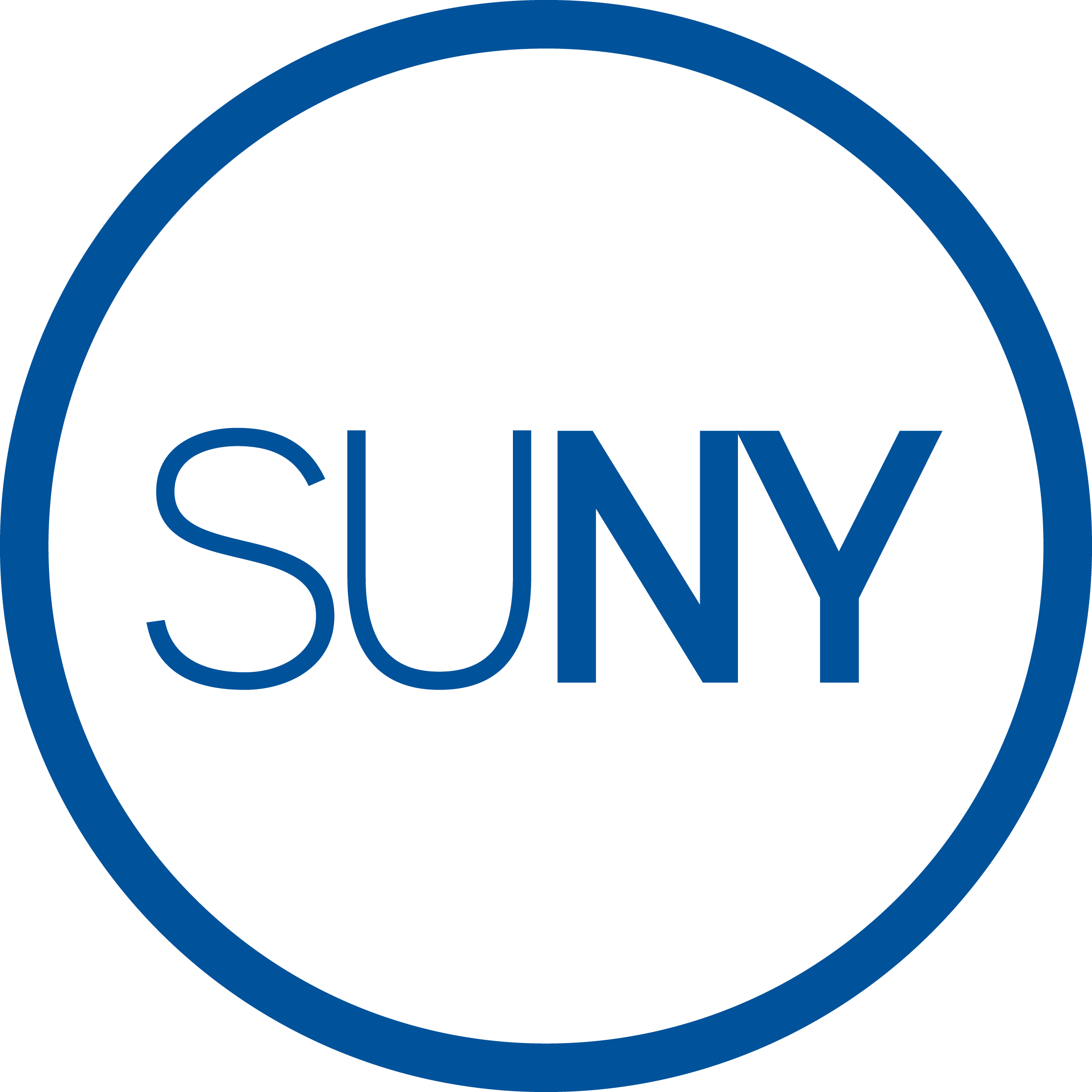 Status of the Project
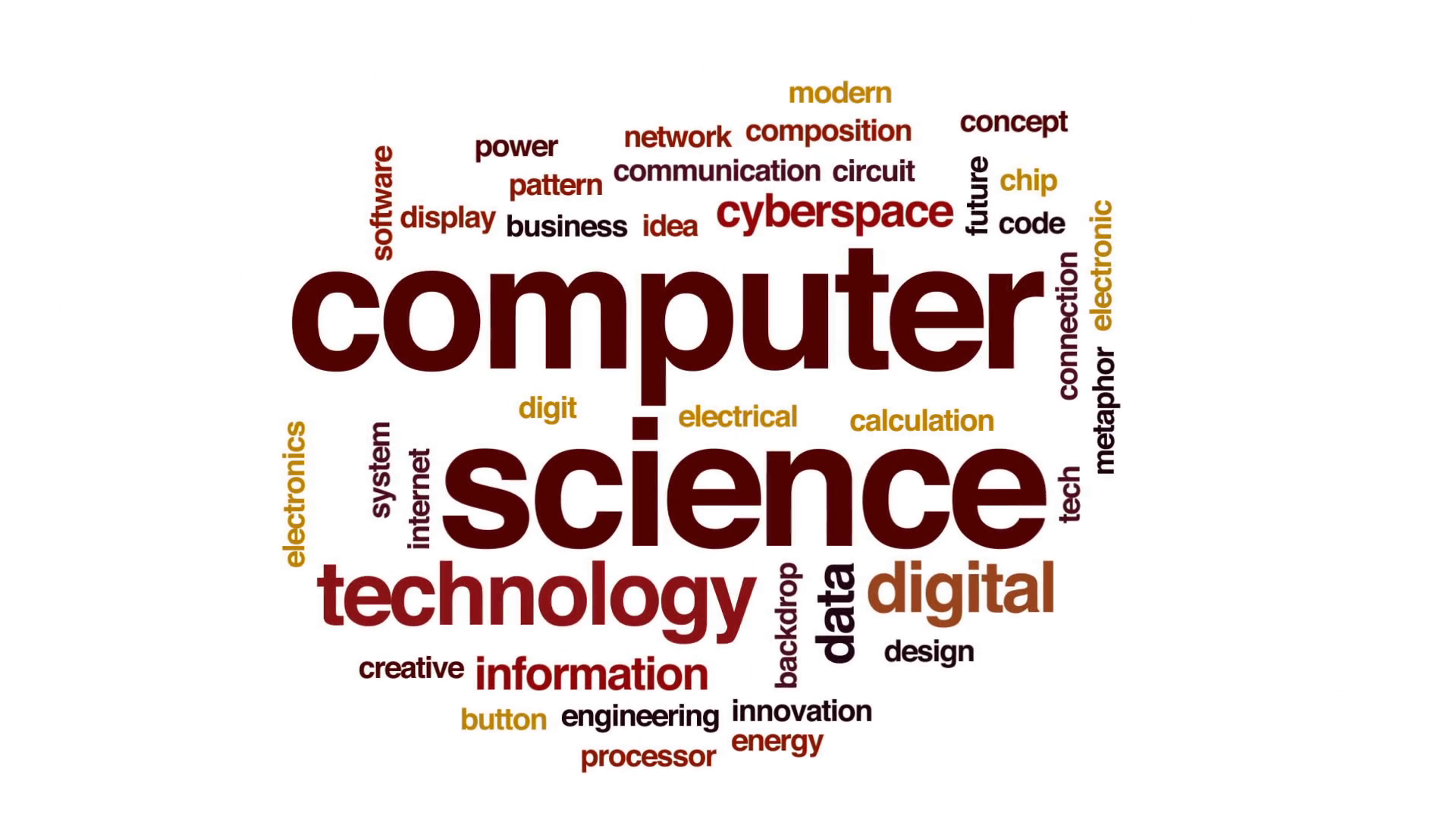 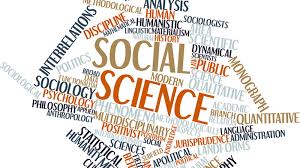 Collected and analyzed physical service requests in Albany County from SeeClickFix
Designed optimization framework to automatically and quickly classify two-type requests
Automatically constructed a network of service providers from organizations’ websites
Received IRB approval for interviewing service providers
Assessed the quality of online presence of service organizations
Developed questionnaires for service providers
COMPASS
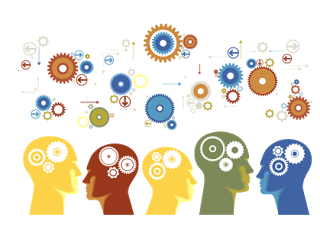 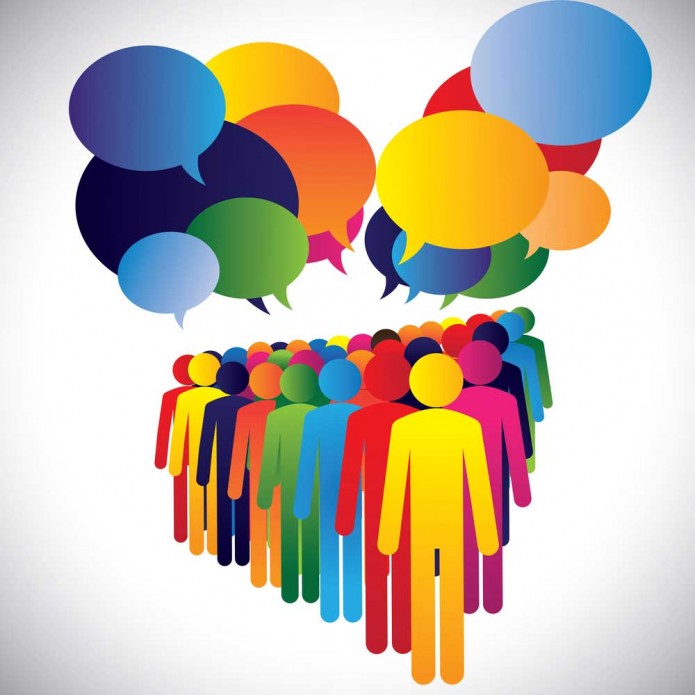 Hired, trained, and mentored 9 students (2 PhD ECE, 1 PhD CS, 1 MS CS, 3 MS SSW, 1 BS CS, 1 BS ECE)
A talk “Maximizing service delivery: integrating human behaviors, data analytics, and engineering” given at the UAlbany Advanced Data Analytics Seminar Series
Created project website for continuing dissemination of results and community engagement
Conducted interviews with Albany Police, Central Business Improvement District, United Way of the Greater Capital Region, The Food Pantries of the Capital Region
Outreached and engaged new community partners: Homeless Coalition, ServeAlbany, Refugees RoundTable
Incorporated suggestions from interviewed community partners into initial research design
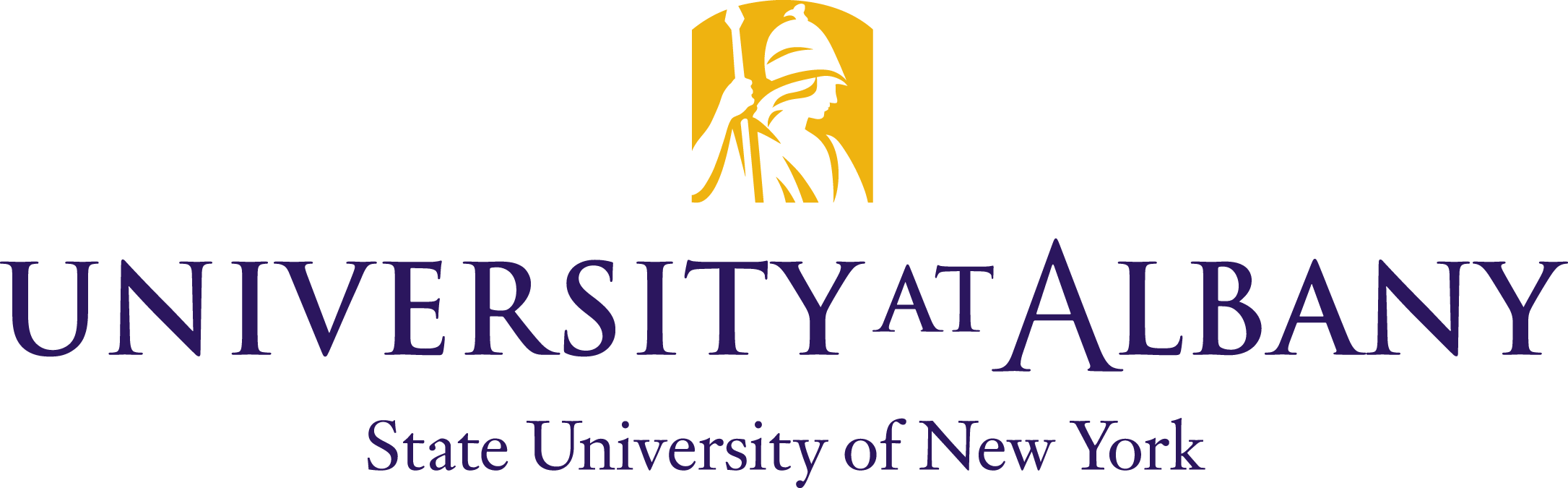 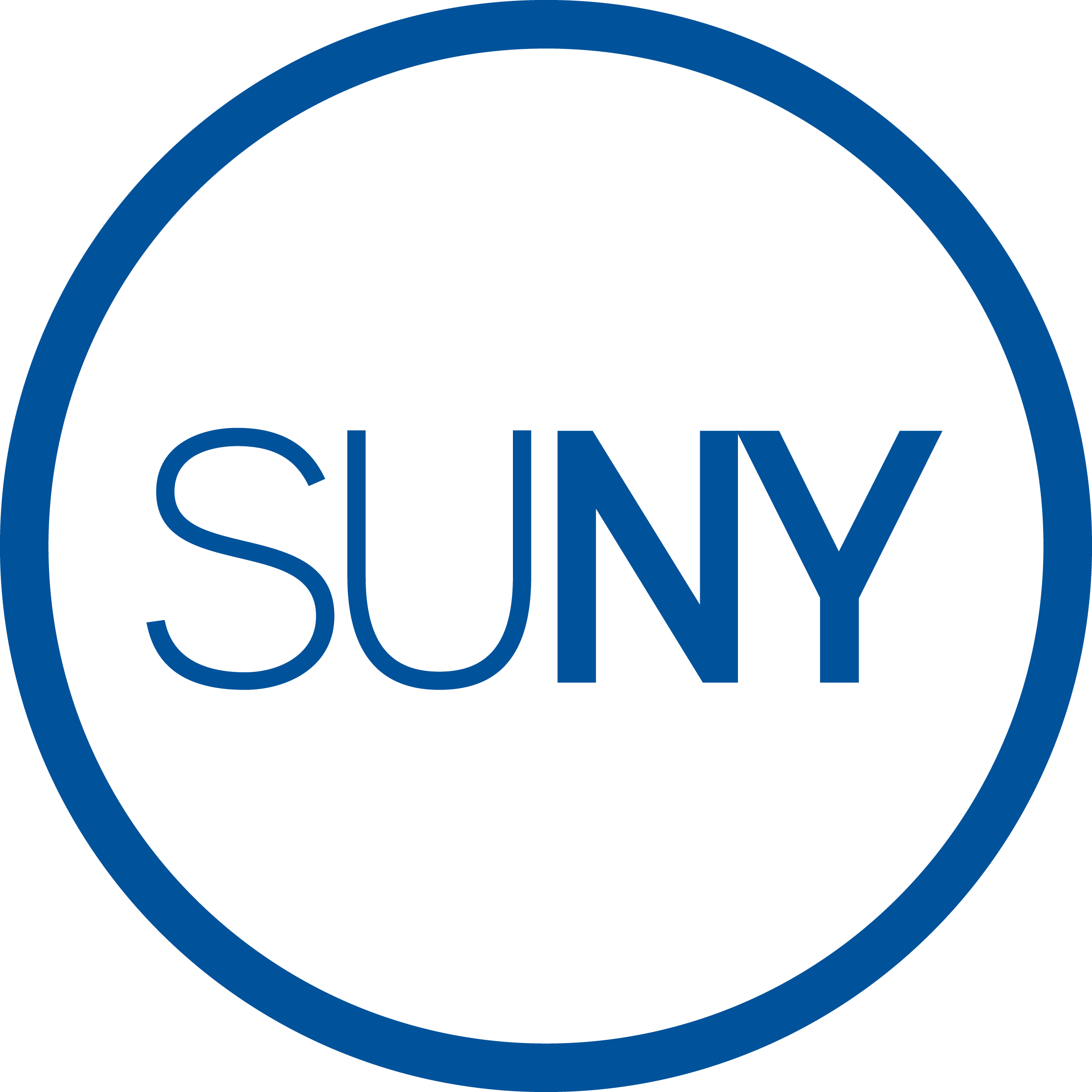 What’s next
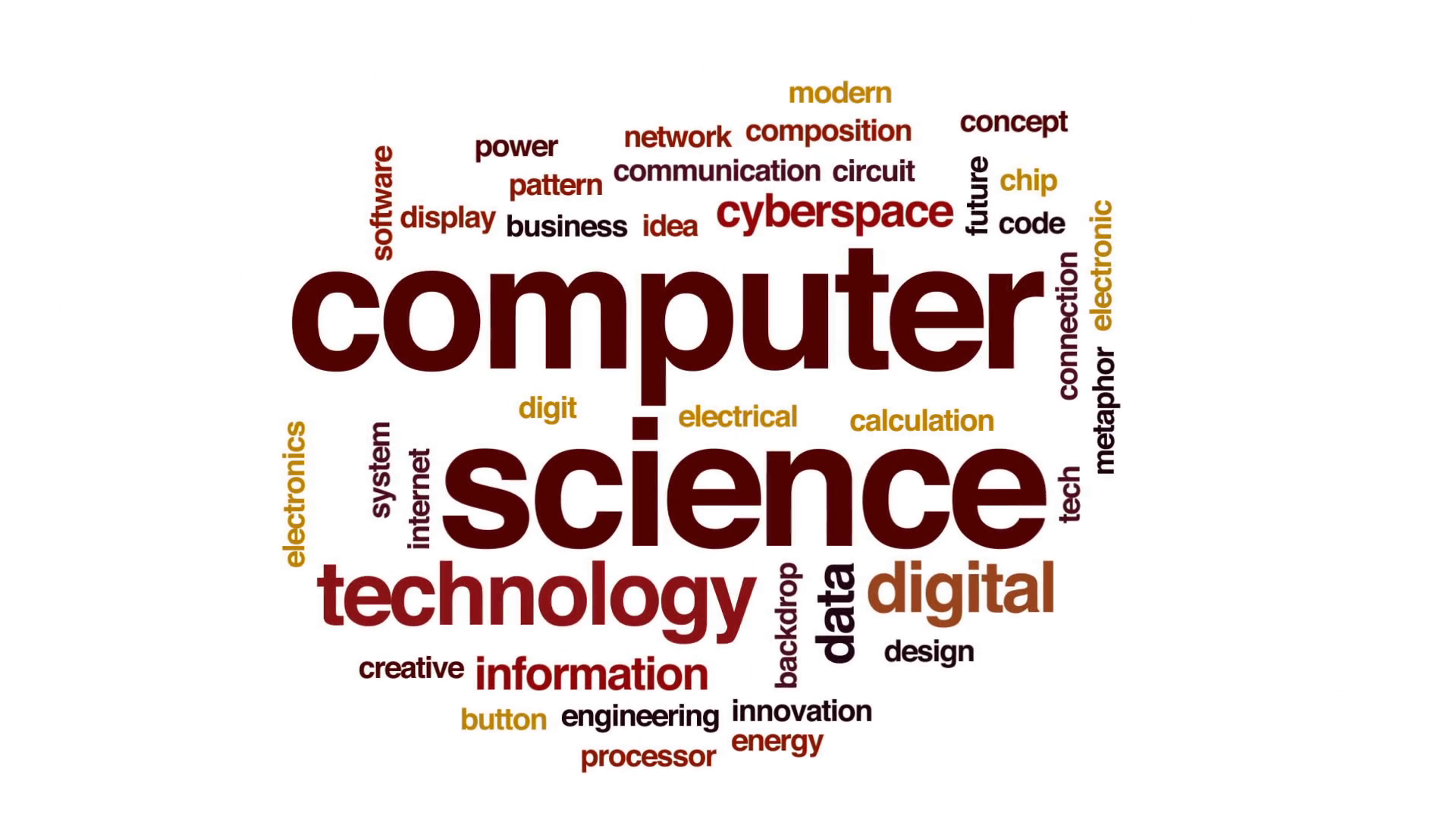 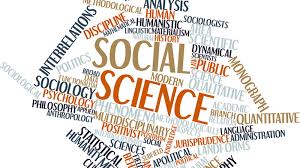 Obtain data from human service providers
Extend optimization framework to classify multiple-type requests
Devise machine learning algorithms to prioritize service requests
Integrate heterogeneous service–related data into a cognitive representation
Computationally analyze trajectories of service–seeking individuals
Sample service organizations for next interviews
Develop survey questionnaire on service–navigating behaviors
Apply and obtain IRB approval
Conduct interviews and surveys
Analyze interviews and surveys
COMPASS
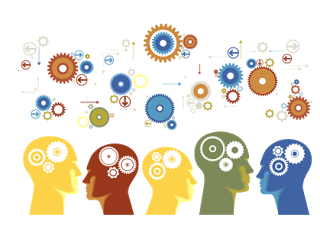 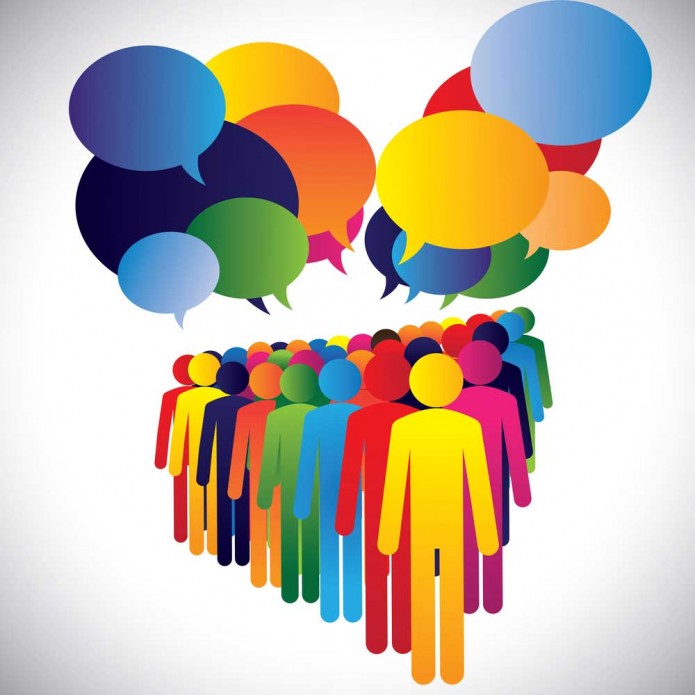 Hire 1 SSW, 1 CS, 1 ECE student for 2018-2019
Disseminate research findings via conference and journal publications
Incorporate research outcomes to courses taught by the project team
Give seminar talks to initiate new research collaborations
Provide students with the opportunity to interact with our community partners
Pair students from CS/ECE/SW to work together on the project
Identify and collaborate with other service coordination efforts (e.g., 360o Community Information Exchange, Communications Portal, “Food Connect” Digital Food Pantry System)
Seek individual-level insights through surveys and focus groups
Bring together service providers to discuss research findings and refine the conceptual research framework